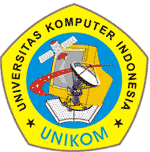 MATERI PERKULIAHANSISTEM OPERASI
Ken Kinanti Purnamasari
1
- 2015 -
Dosen
Ken Kinanti Purnamasari

guinev_gs@yahoo.co.nz
FB : Ken Kinanti Purnamasari
YM : guinev_gs
Deskripsi Mata Kuliah
3 sks 
1 sks = 45 menit
Aturan Perkuliahan
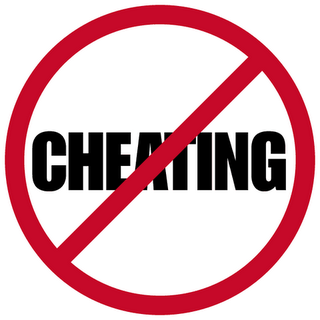 Referensi
Modern Operating System, 
Tanenbaum

 Operating System, Internal and Design Principles, 
William Stallings
Penilaian
TIDAK ADA TUGAS & UJIAN SUSULAN !!!
TIDAK ADA UJIAN PERBAIKAN !!!

Absensi		: 0 %
Quiz		: 20%
Tugas		: 20%
UTS		: 30%
UAS		: 30%
UTS & UAS
WAJIB MENGENAKAN JAS ALMAMATER !!!
Metode Perkuliahan
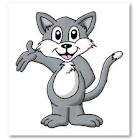 Ceramah
  Quiz
  Tugas
  Diskusi
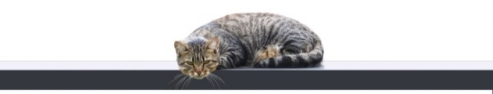 Ada Pertanyaan???
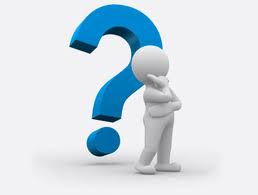 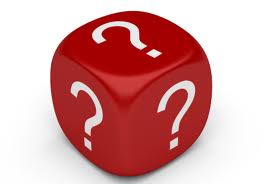 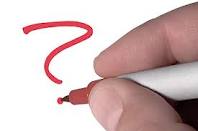 TUGAS
Bentuk Kelompok !!!  (maks. 2 - 3 orang)
	Tentukan nama kelompok (yang berhubungan dengan istilah Sistem Operasi)  Kumpul ke KM

-    Kumpulkan Foto 2 x 3 !!! (berwarna, terbaru, softcopy) dalam format file excel yang telah ditentukan.  Kumpul ke KM